Quality Wilna t’ehl Album 2013
Submitted by Liz Williams, Jessica Williams and Tammy Derrick
Gitwangax (Kitwanga), ECEBC Leadership Cohort 5, May 2014
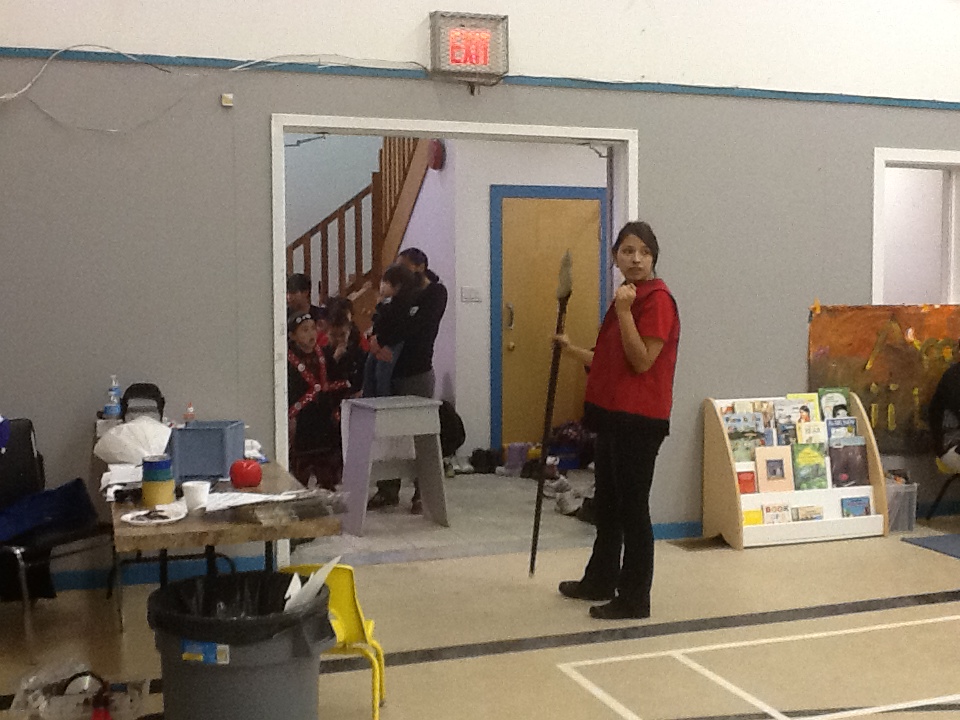 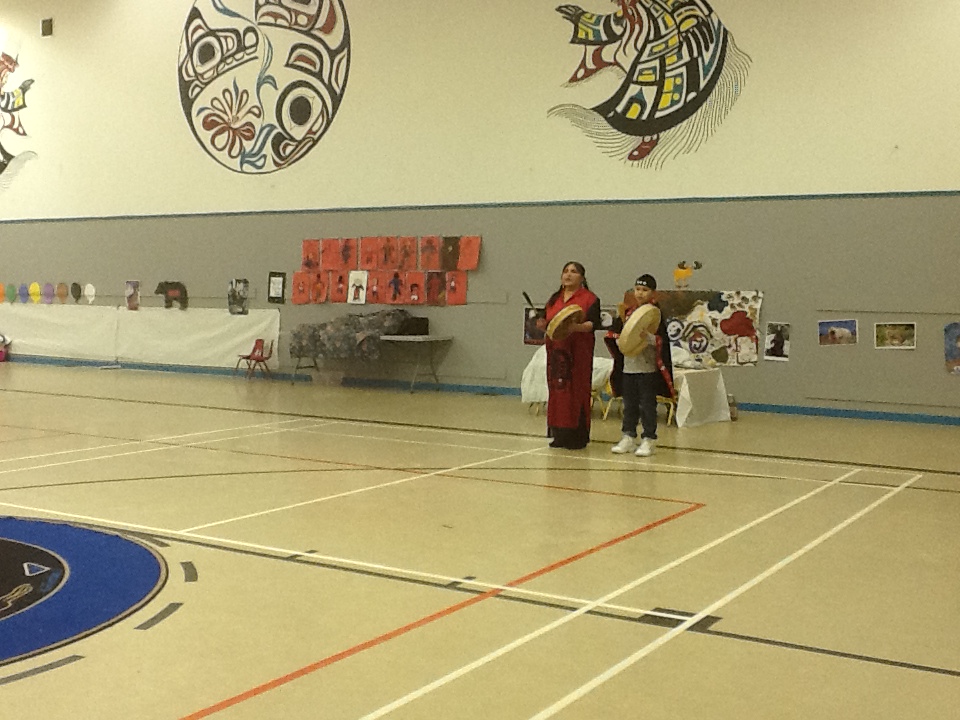 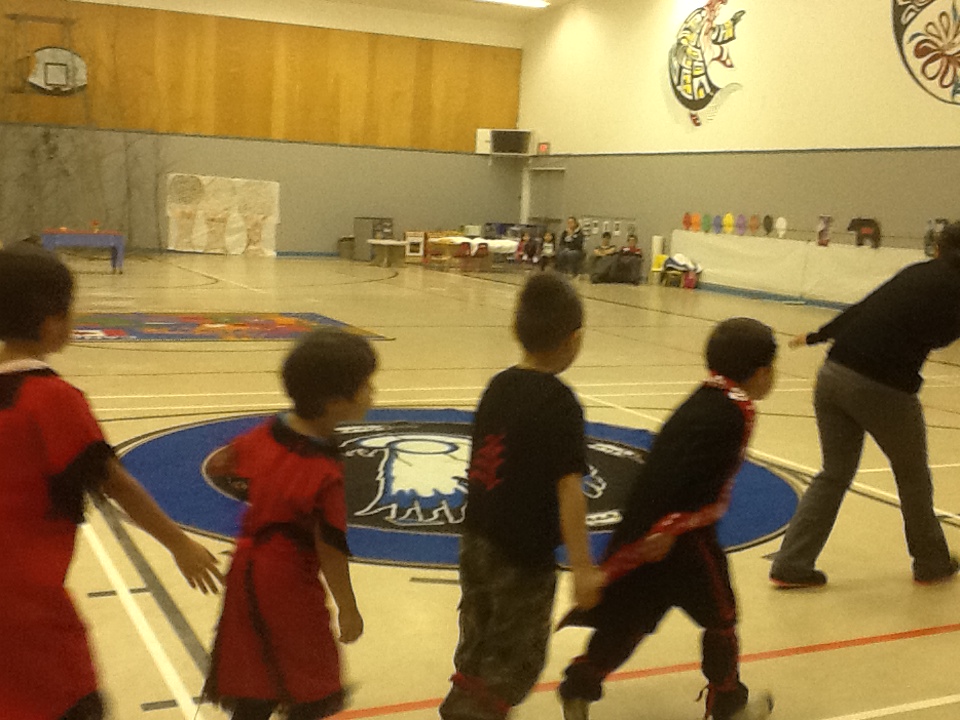 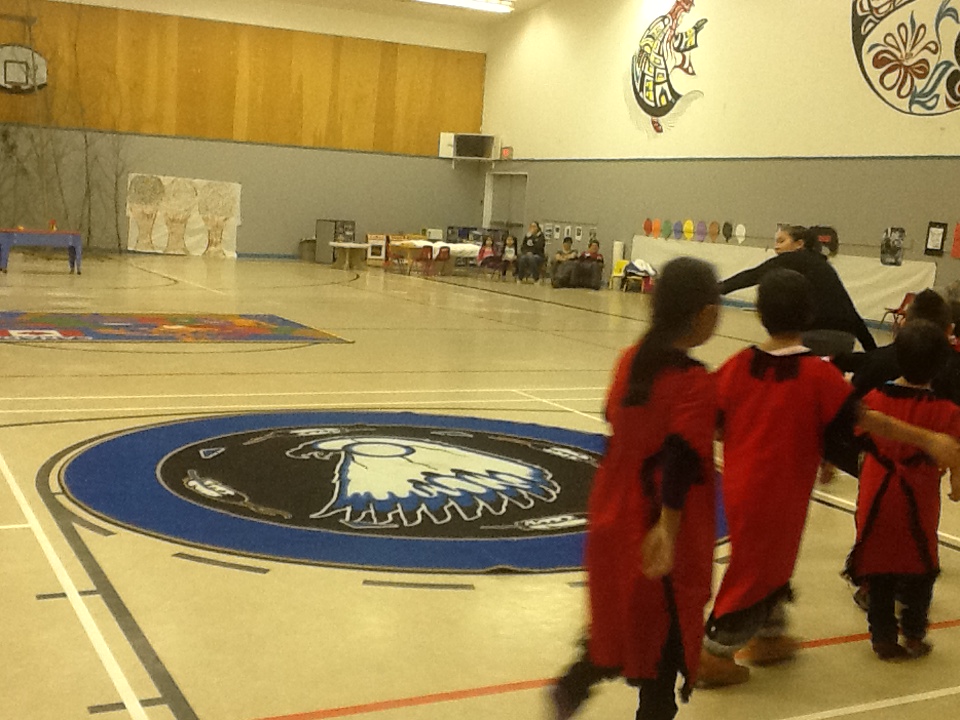 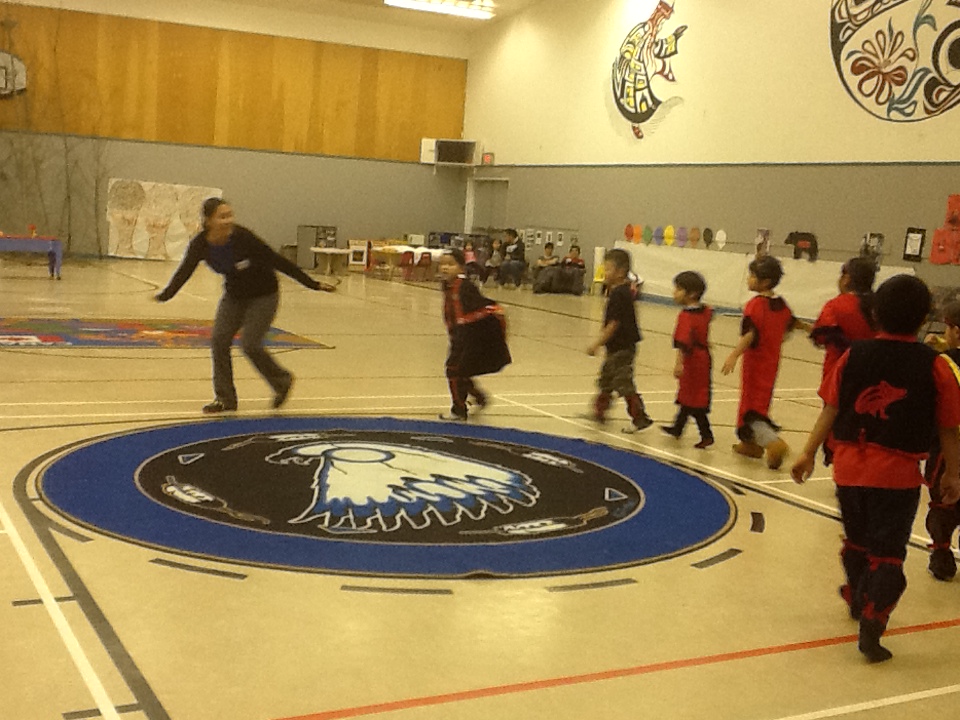 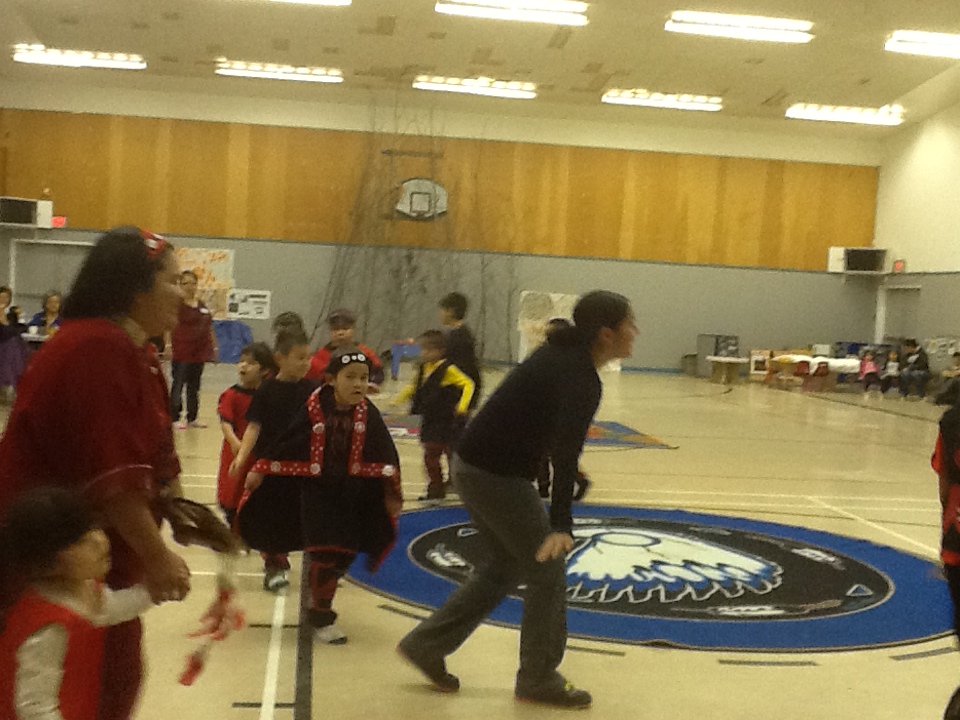 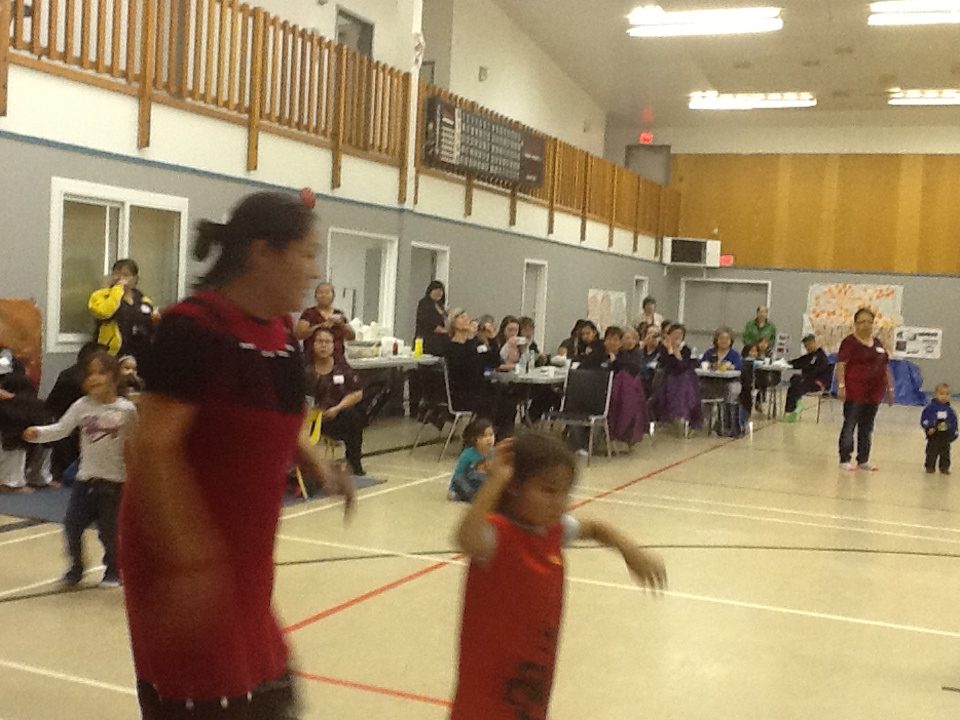 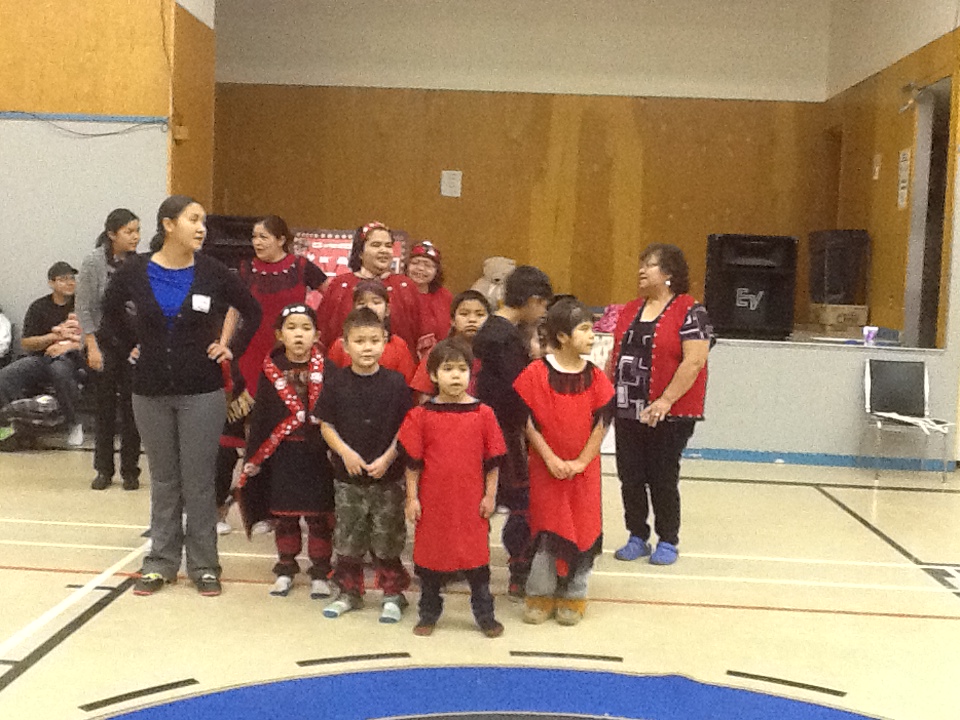 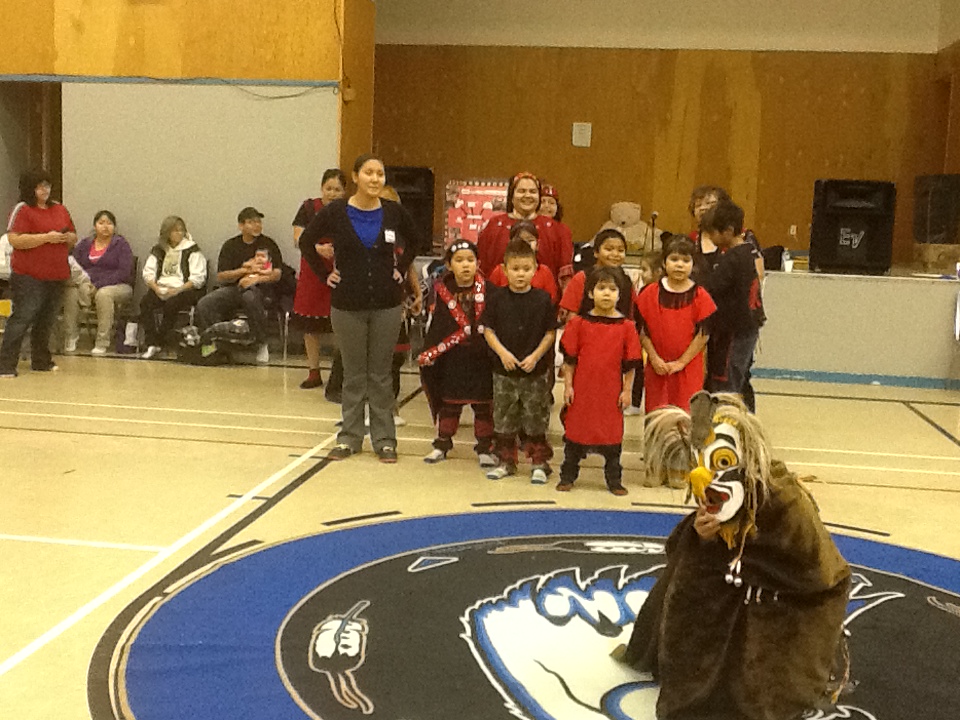 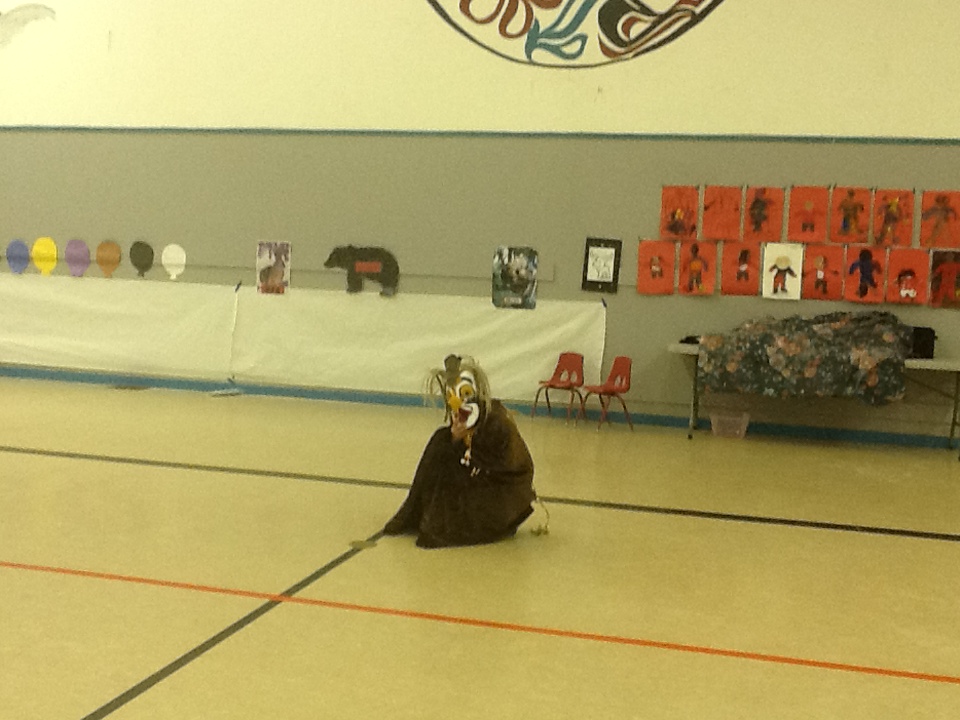 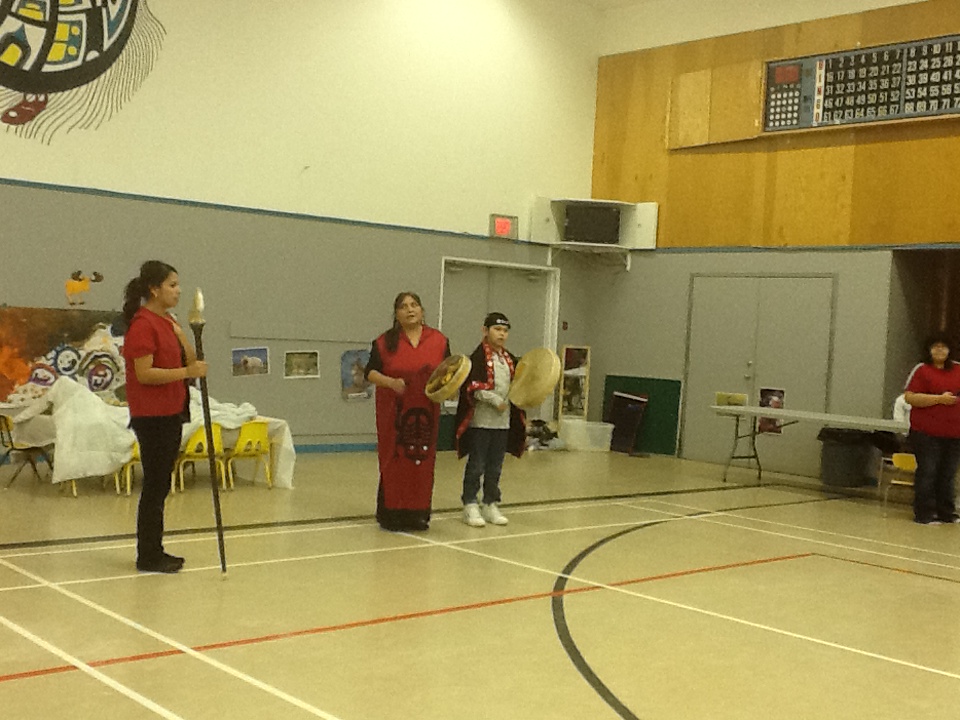 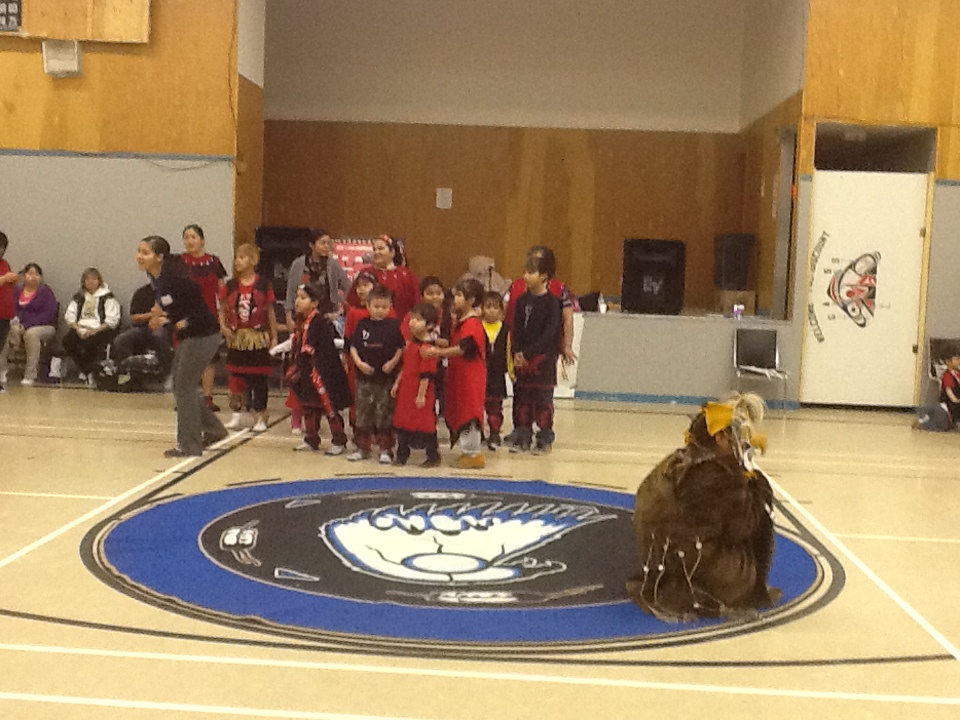 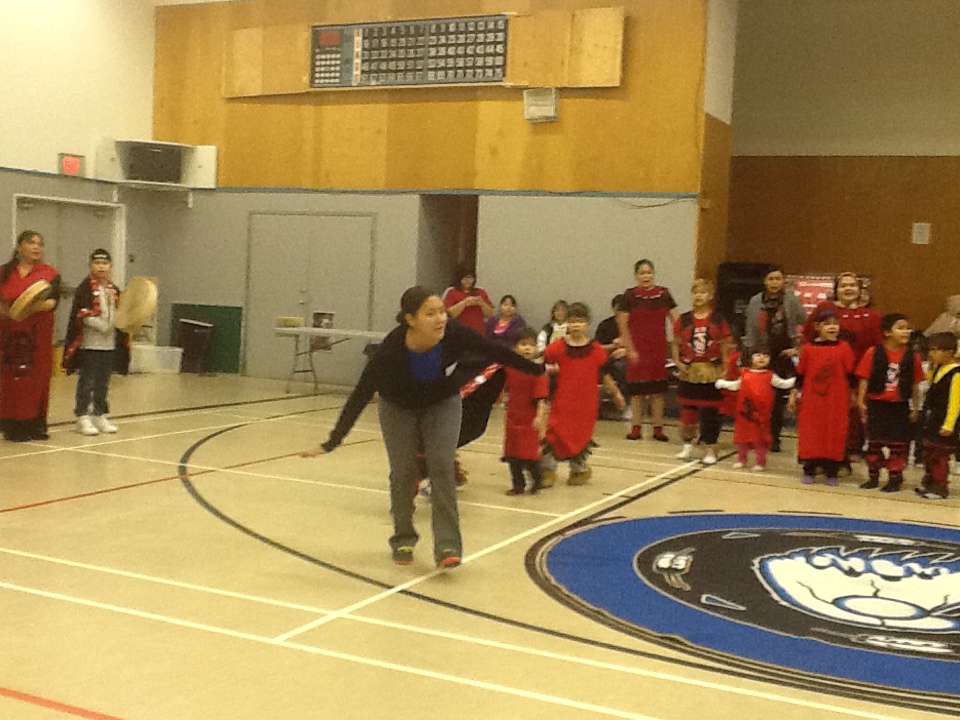 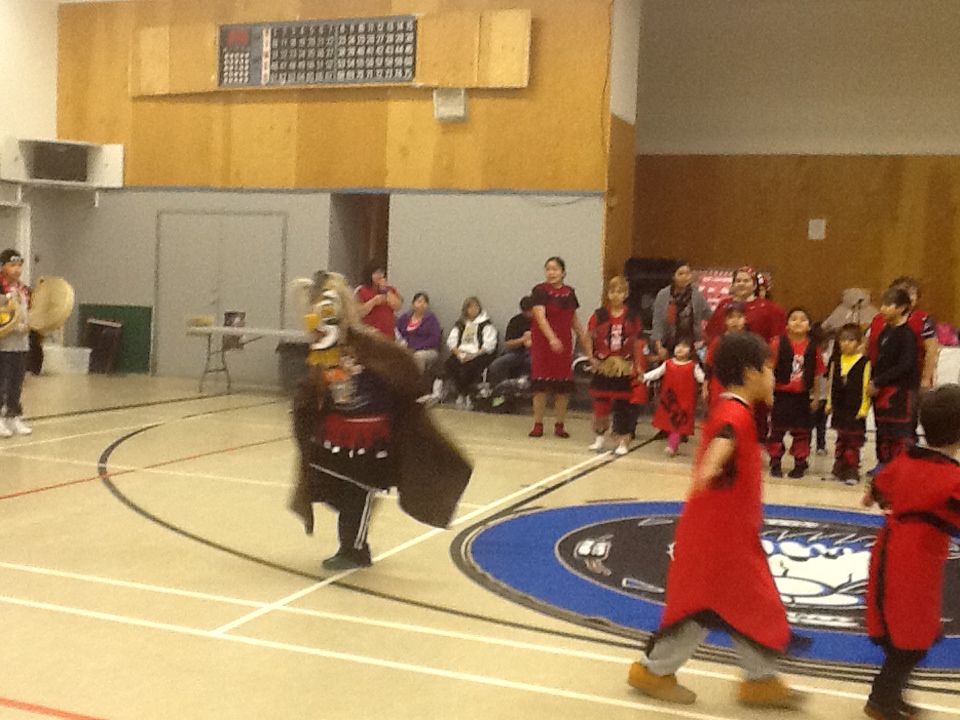 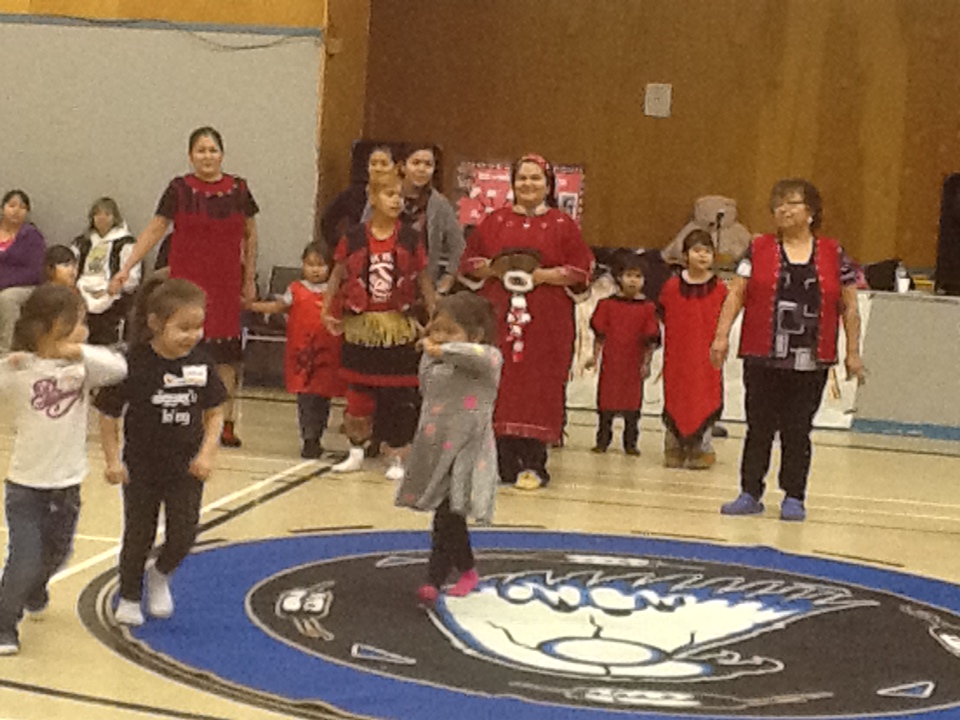 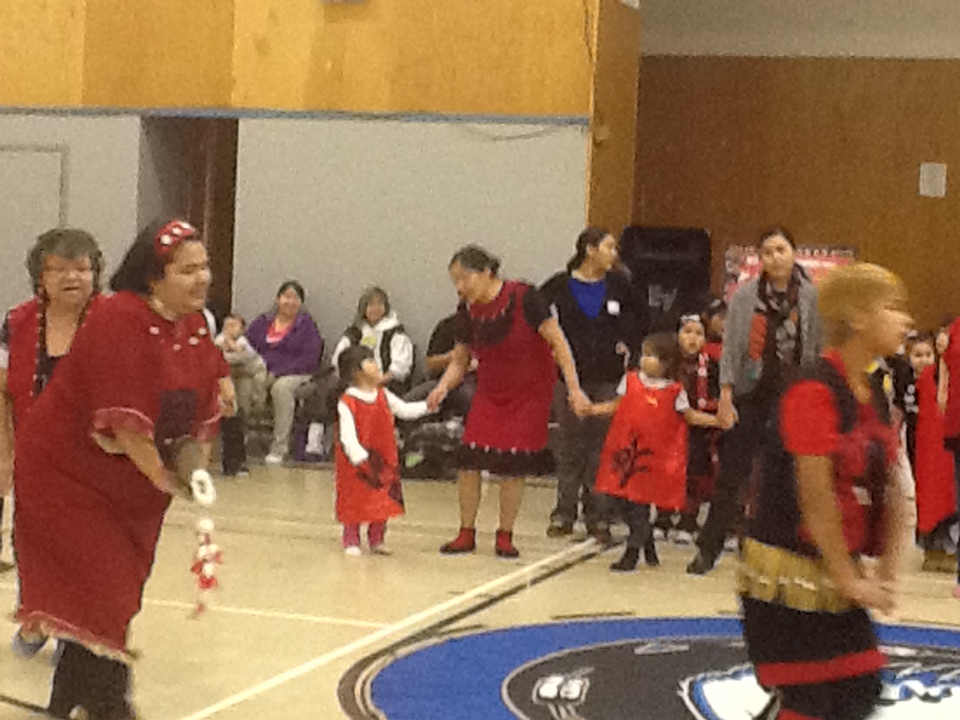 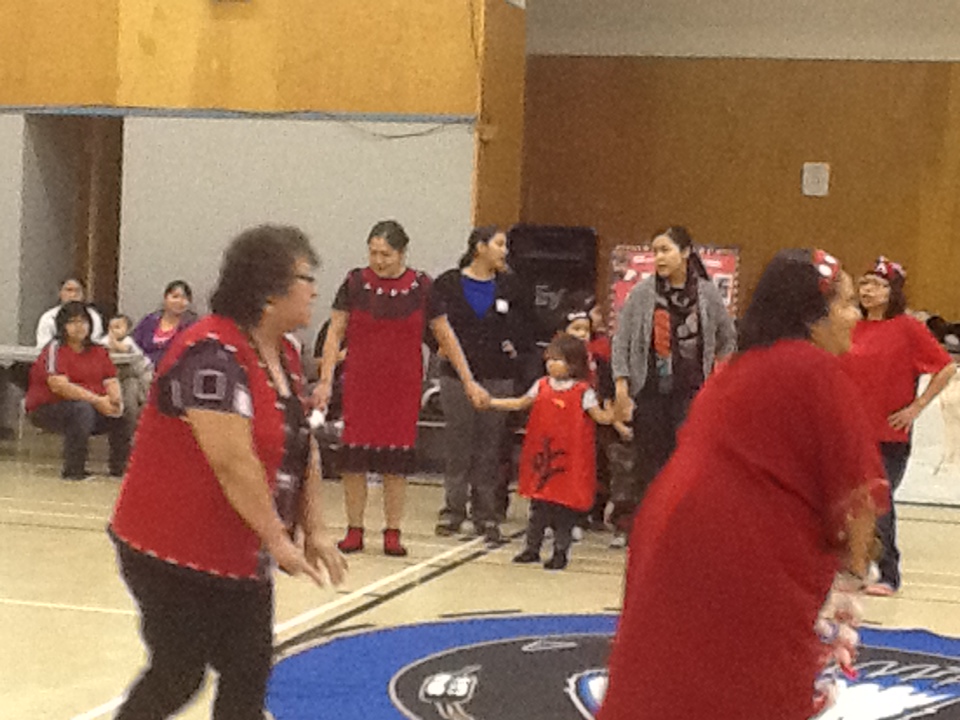 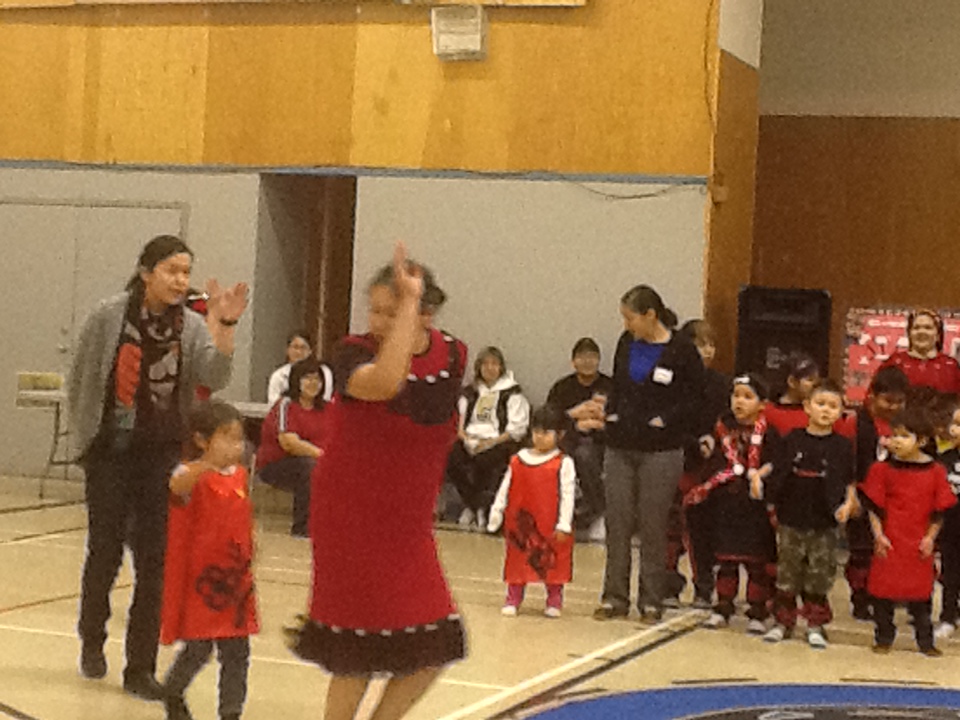 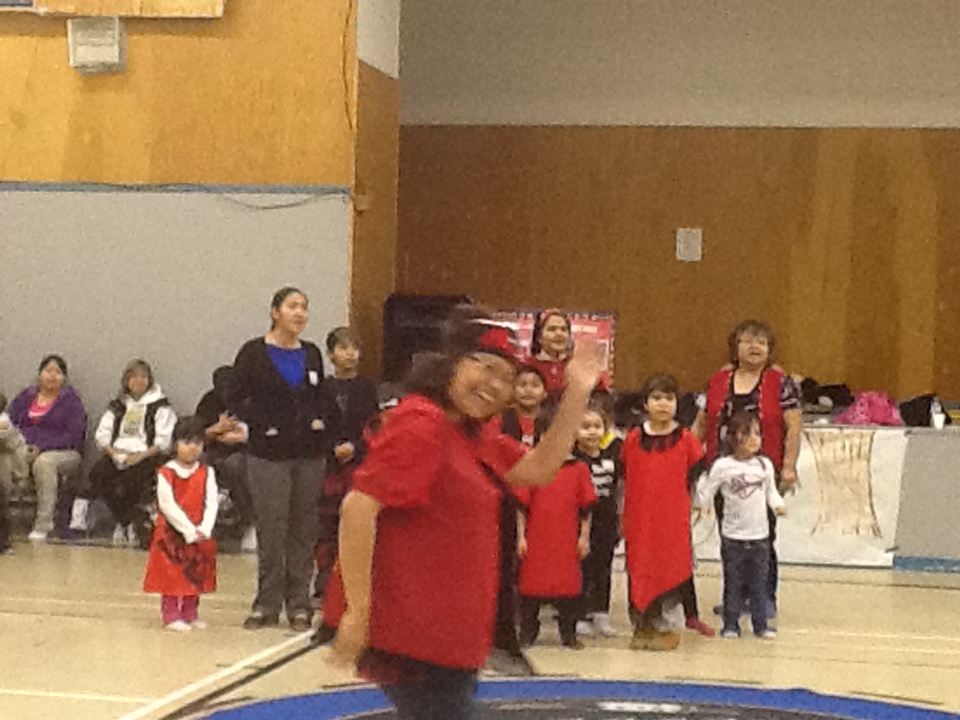 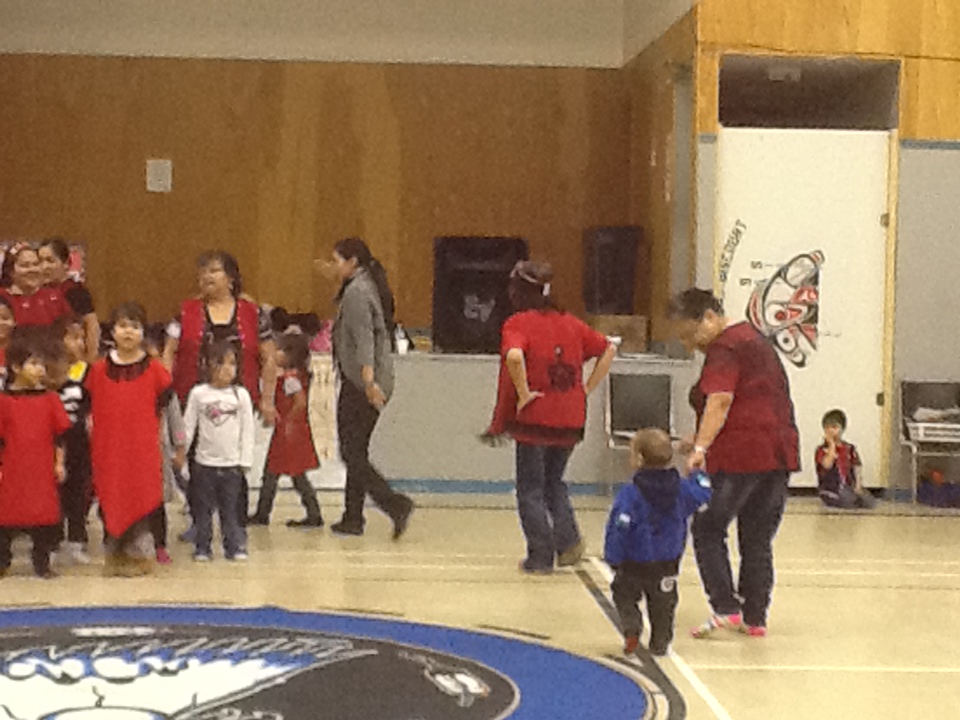 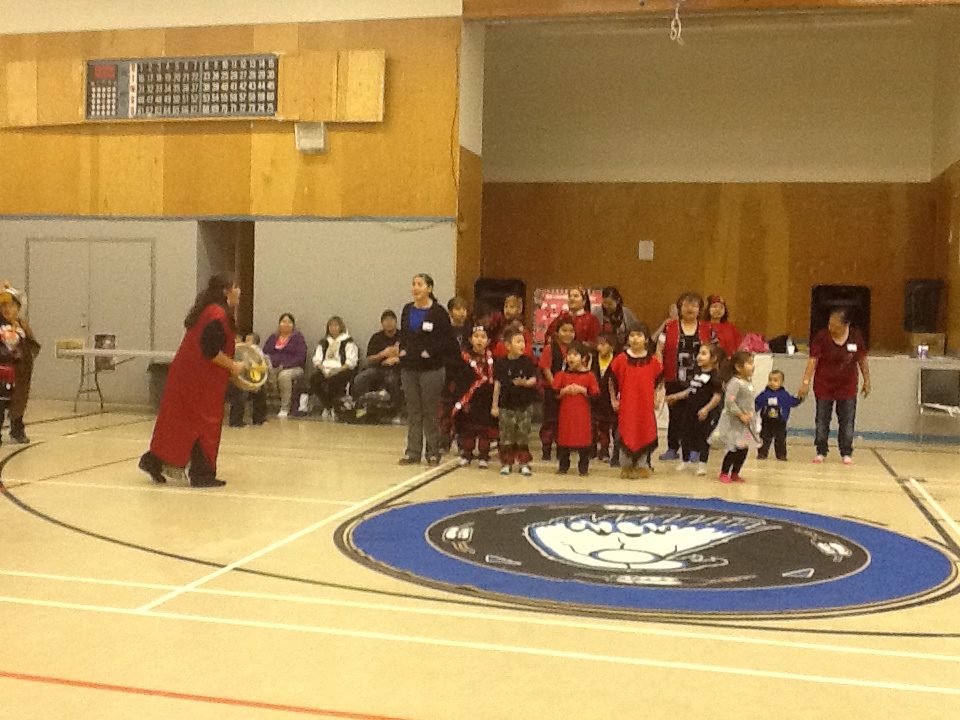 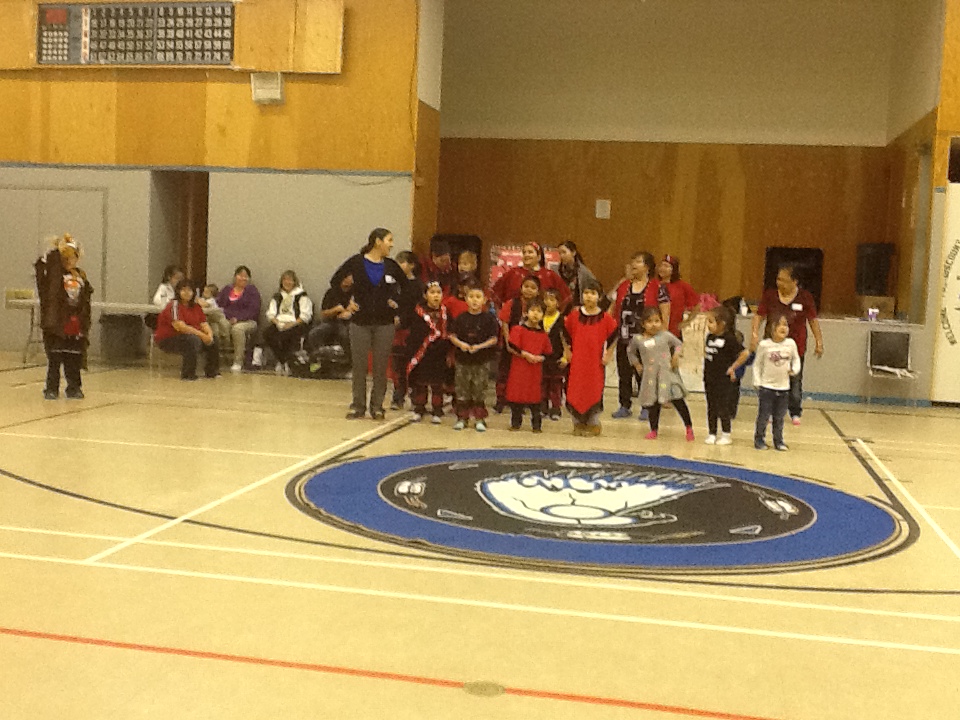 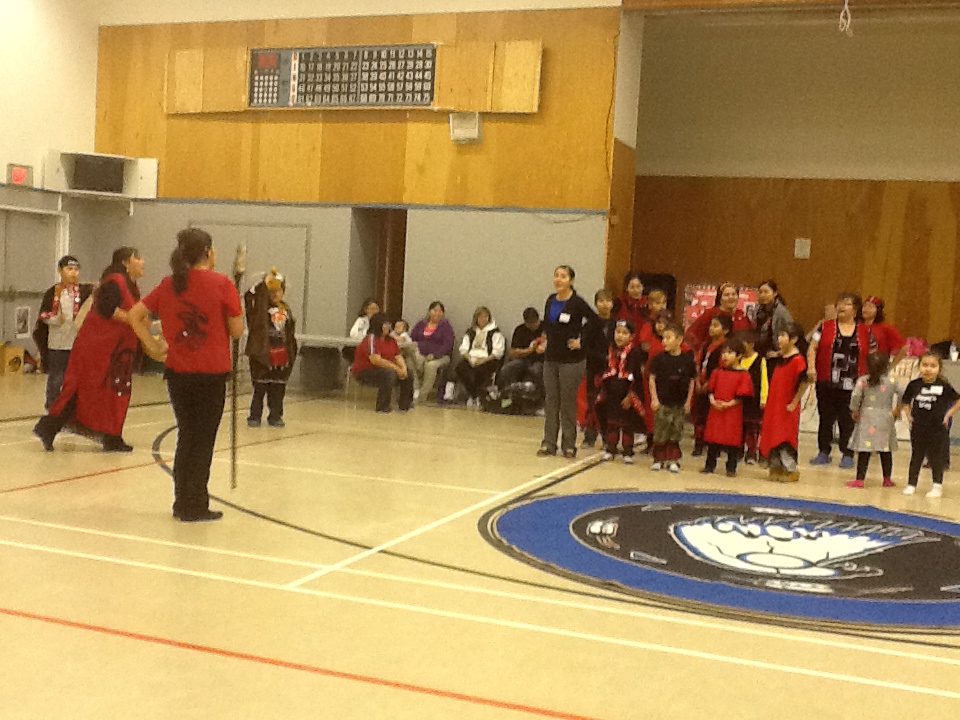 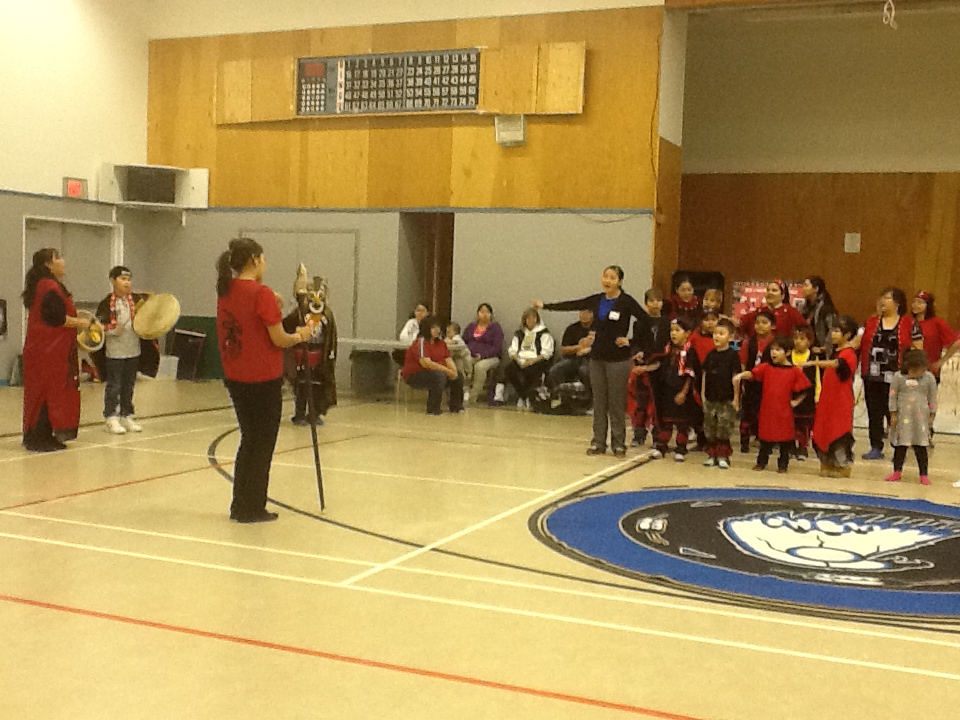